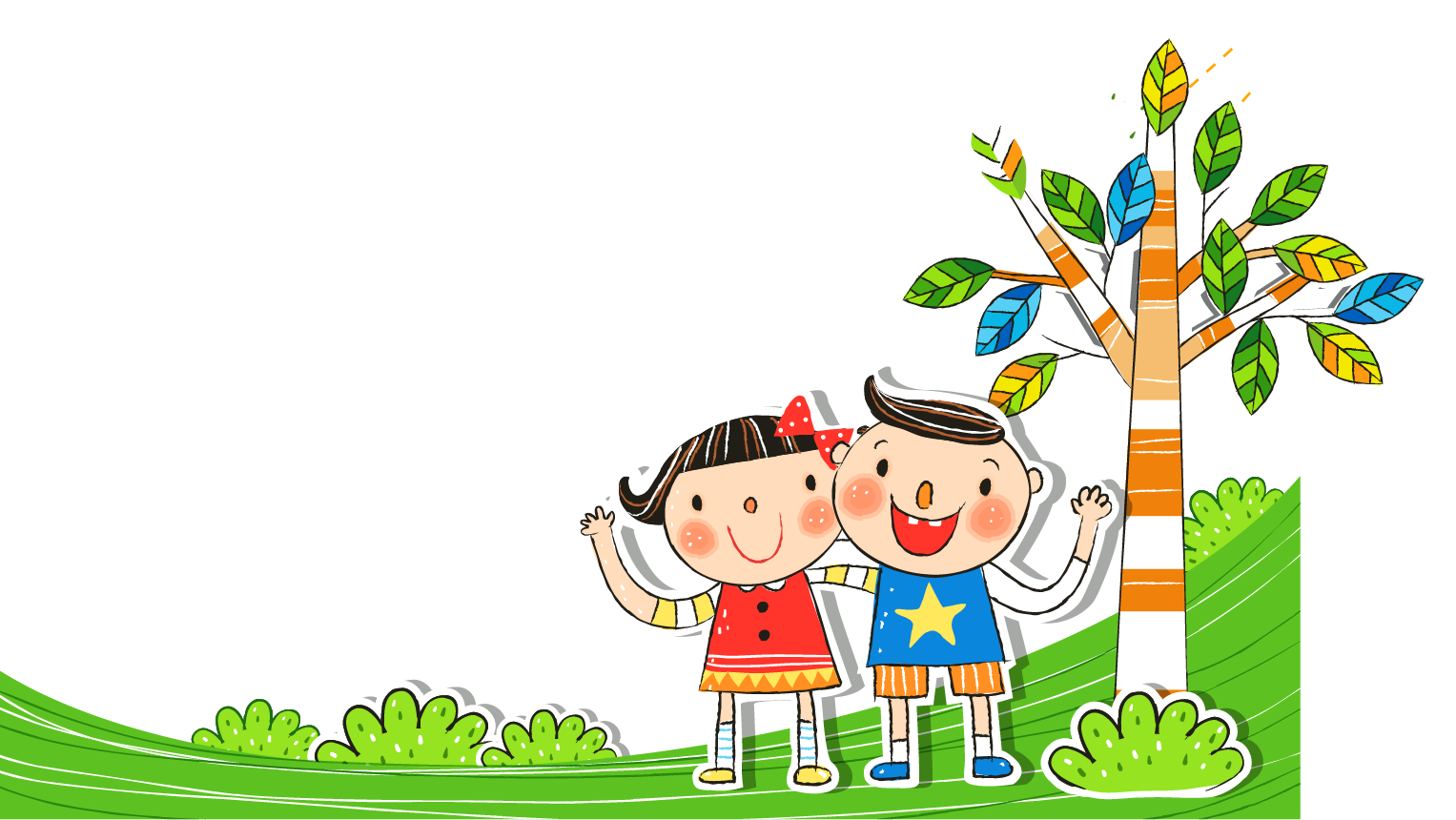 Xin chào các em!
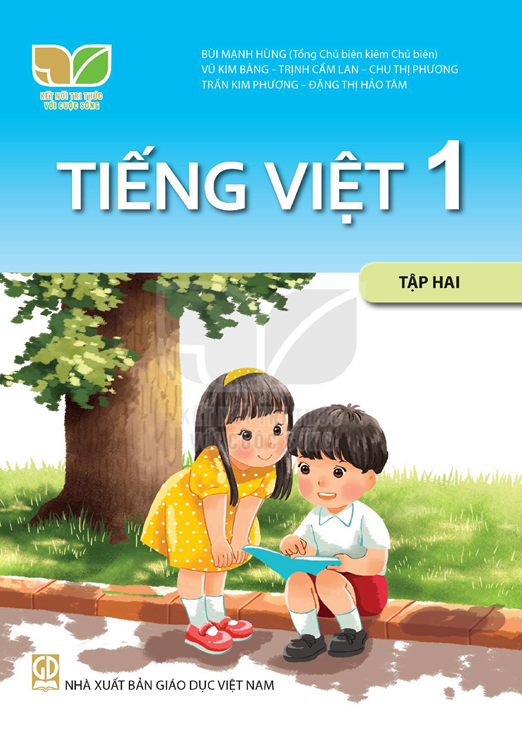 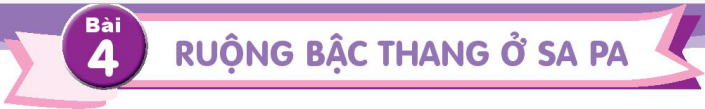 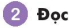 TIẾT 2
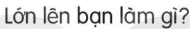 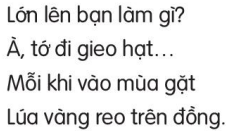 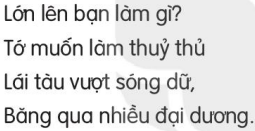 1
3
2
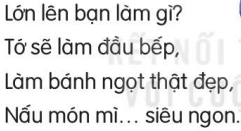 4
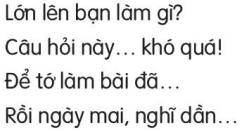 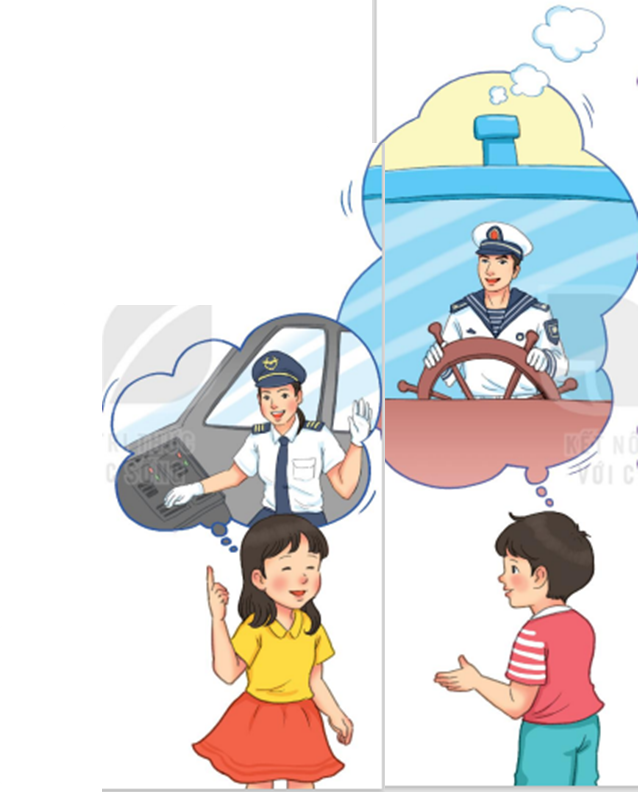 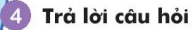 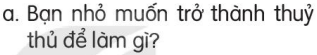 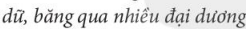 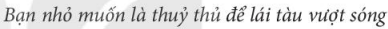 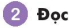 TIẾT 2
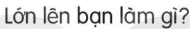 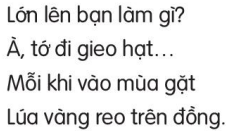 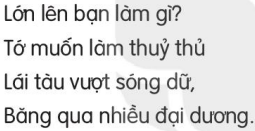 1
3
2
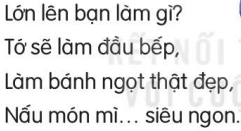 4
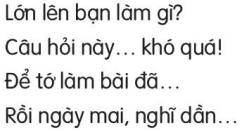 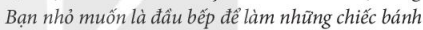 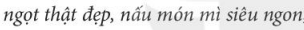 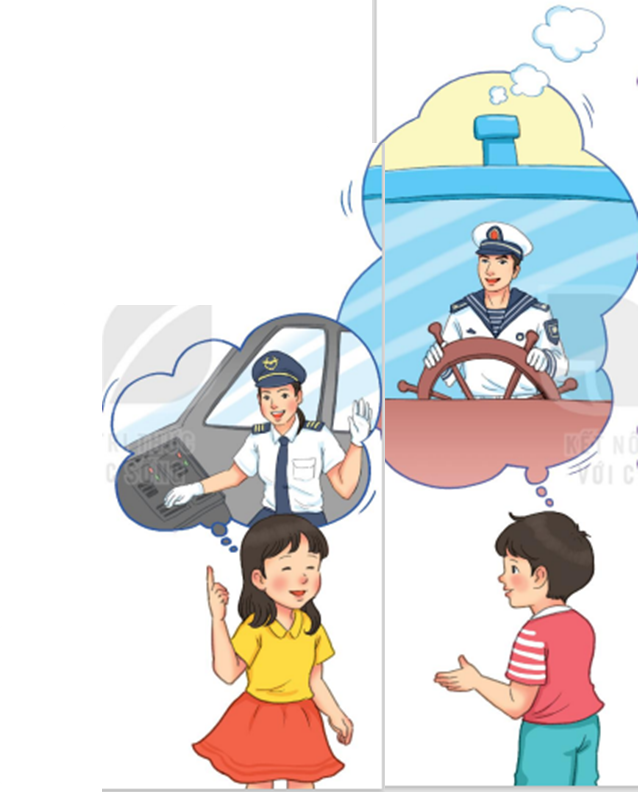 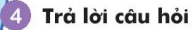 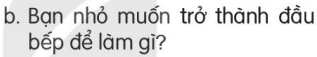 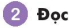 TIẾT 2
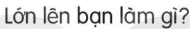 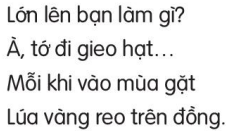 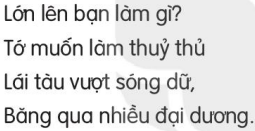 1
3
2
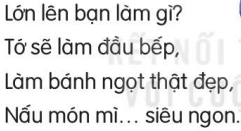 4
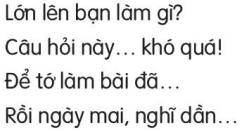 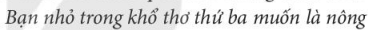 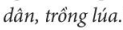 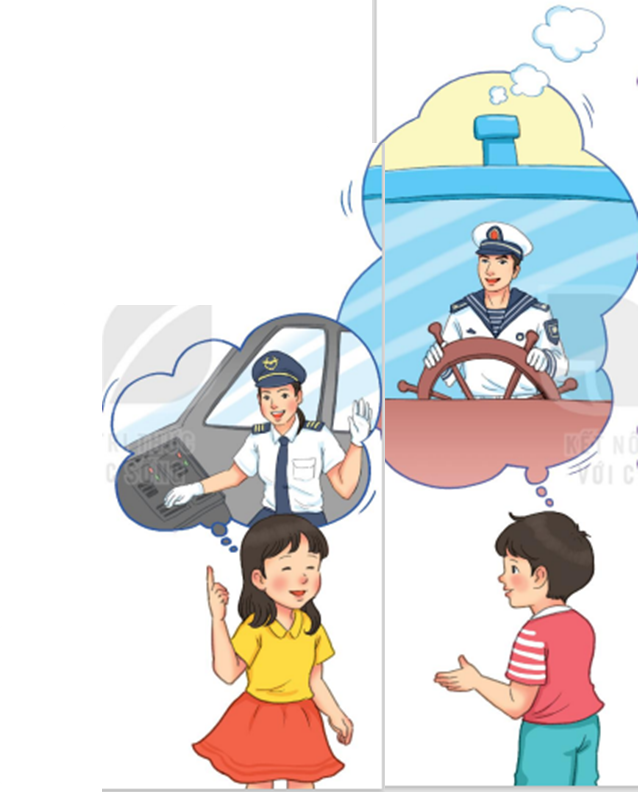 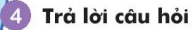 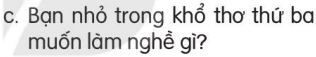 TIẾT 1
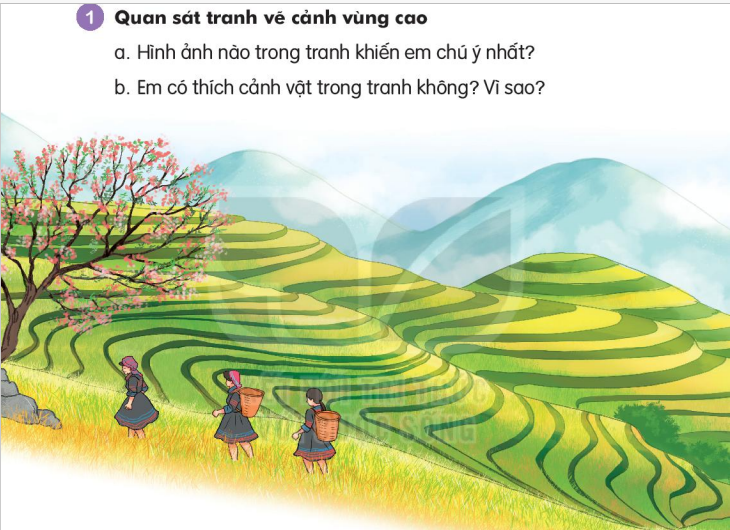 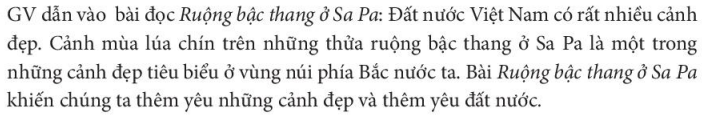 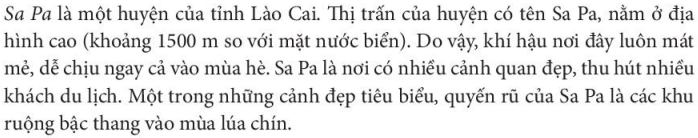 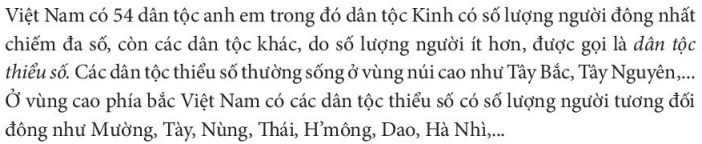 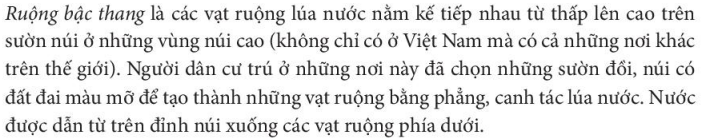 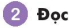 TIẾT 1
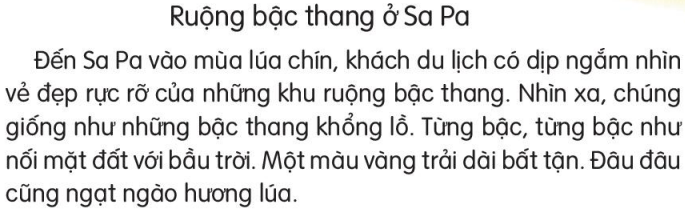 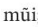 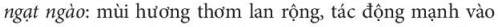 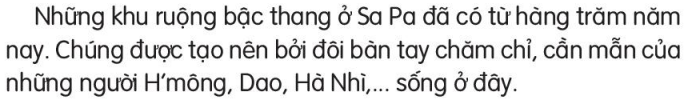 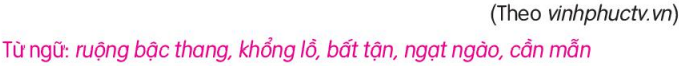 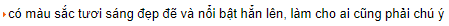 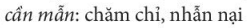 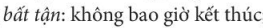 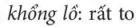 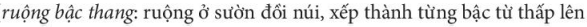 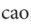 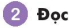 TIẾT 2
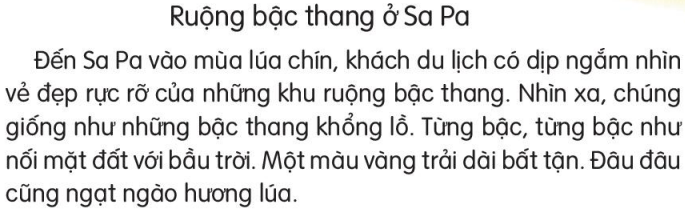 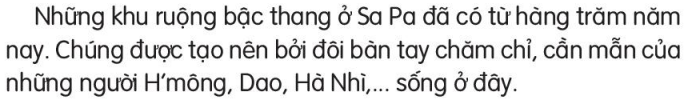 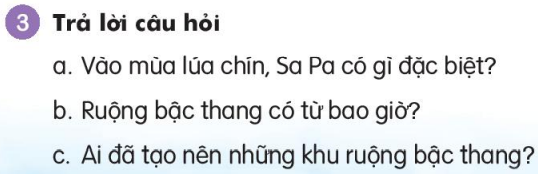 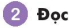 TIẾT 2
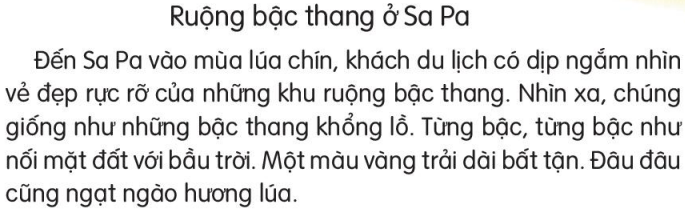 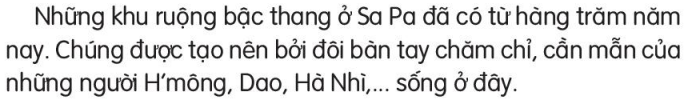 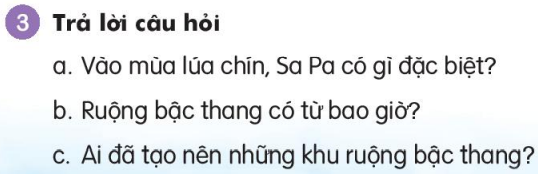 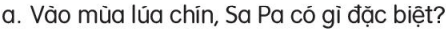 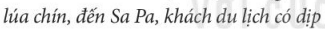 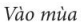 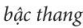 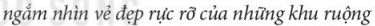 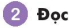 TIẾT 2
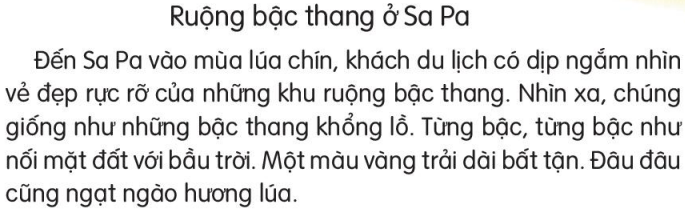 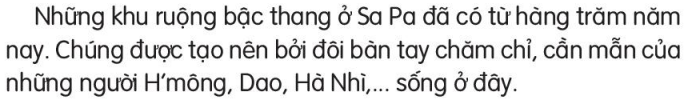 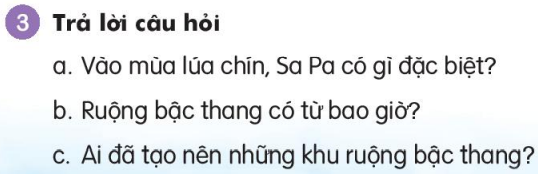 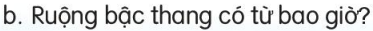 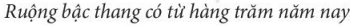 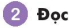 TIẾT 2
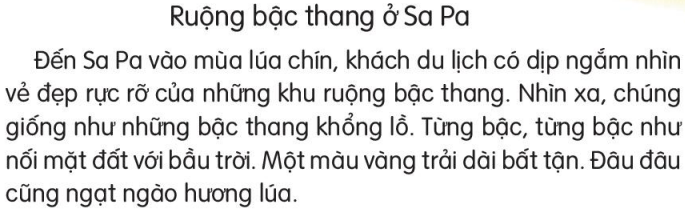 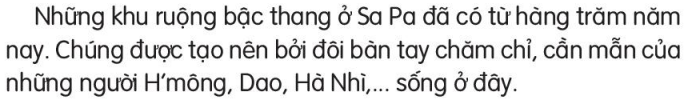 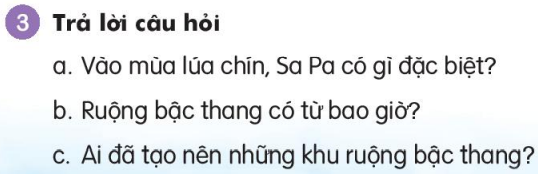 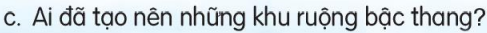 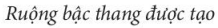 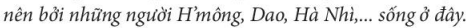 TIẾT 2
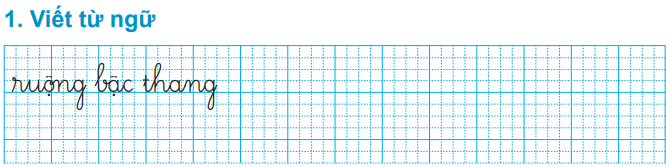 ruộng bậc thang
ruộng bậc thang
ruộng bậc thang
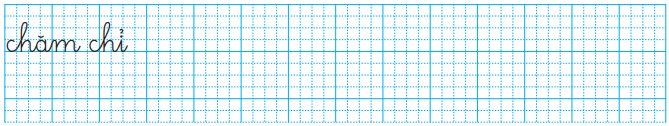 chăm chỉ
chăm chỉ
chăm chỉ
chăm chỉ
chăm chỉ
TIẾT 2
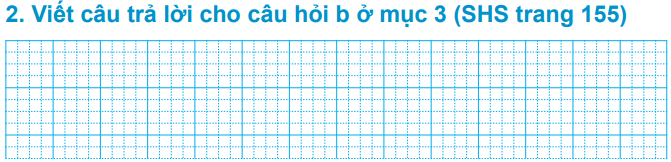 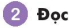 TIẾT 1
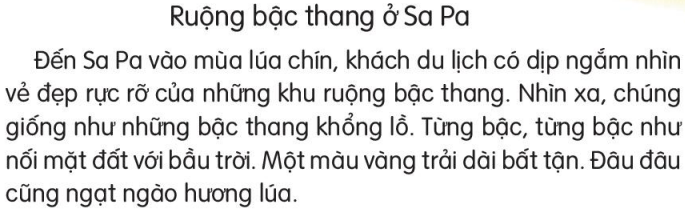 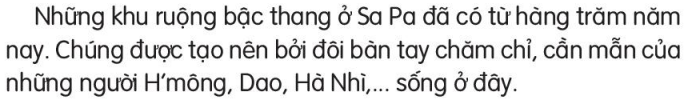 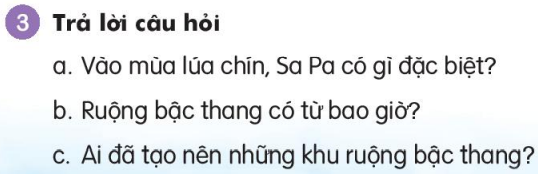 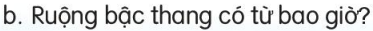 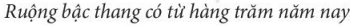 TIẾT 2
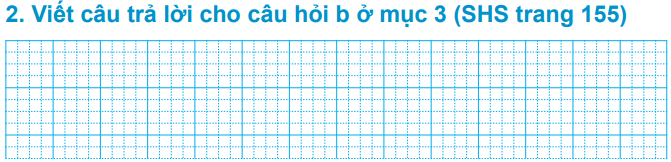 Ruộng bậc thang có từ hàng trăm năm nay.
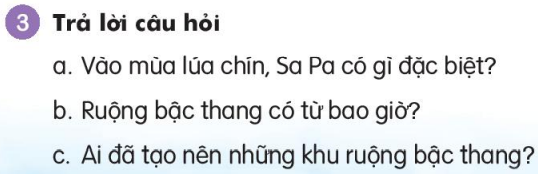 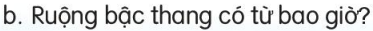 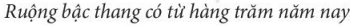 TIẾT 2
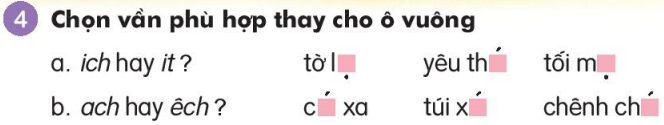 tối mịt
tờ lịch
yêu thích
chênh chếch
cách xa
túi xách
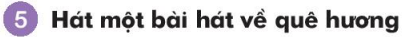 TIẾT 2
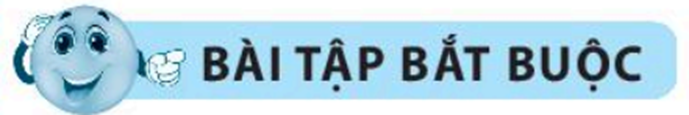 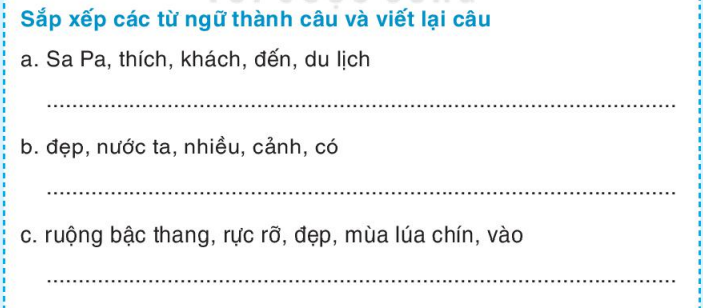 Khách thích đến Sa Pa du lịch.
Nước ta có nhiều cảnh đẹp.
Vào mùa lúa chín, ruộng bậc thang đẹp rực rỡ.
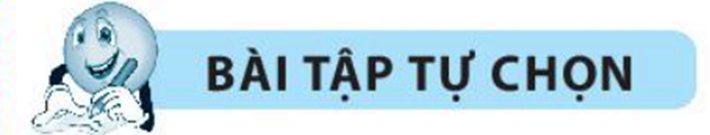 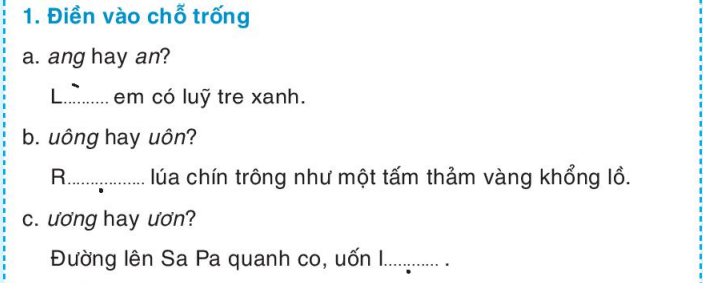 àng
uộng
ươn
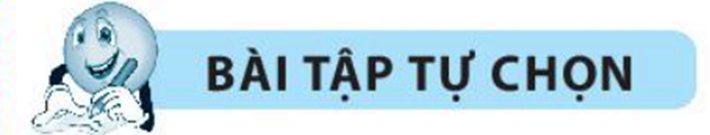 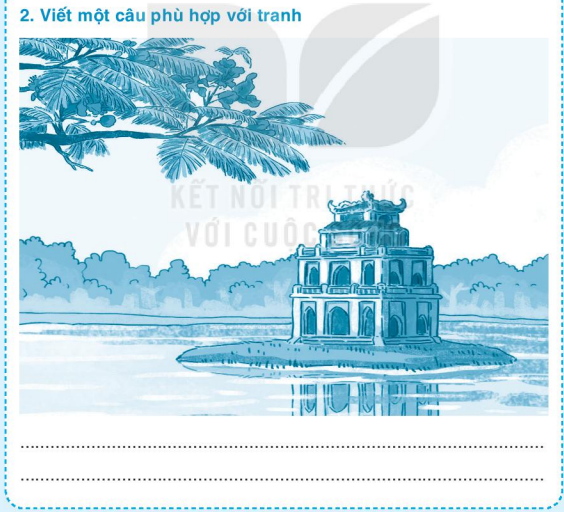 Giữa lòng Hồ Gươm là Tháp Rùa
tường rêu cổ kính.
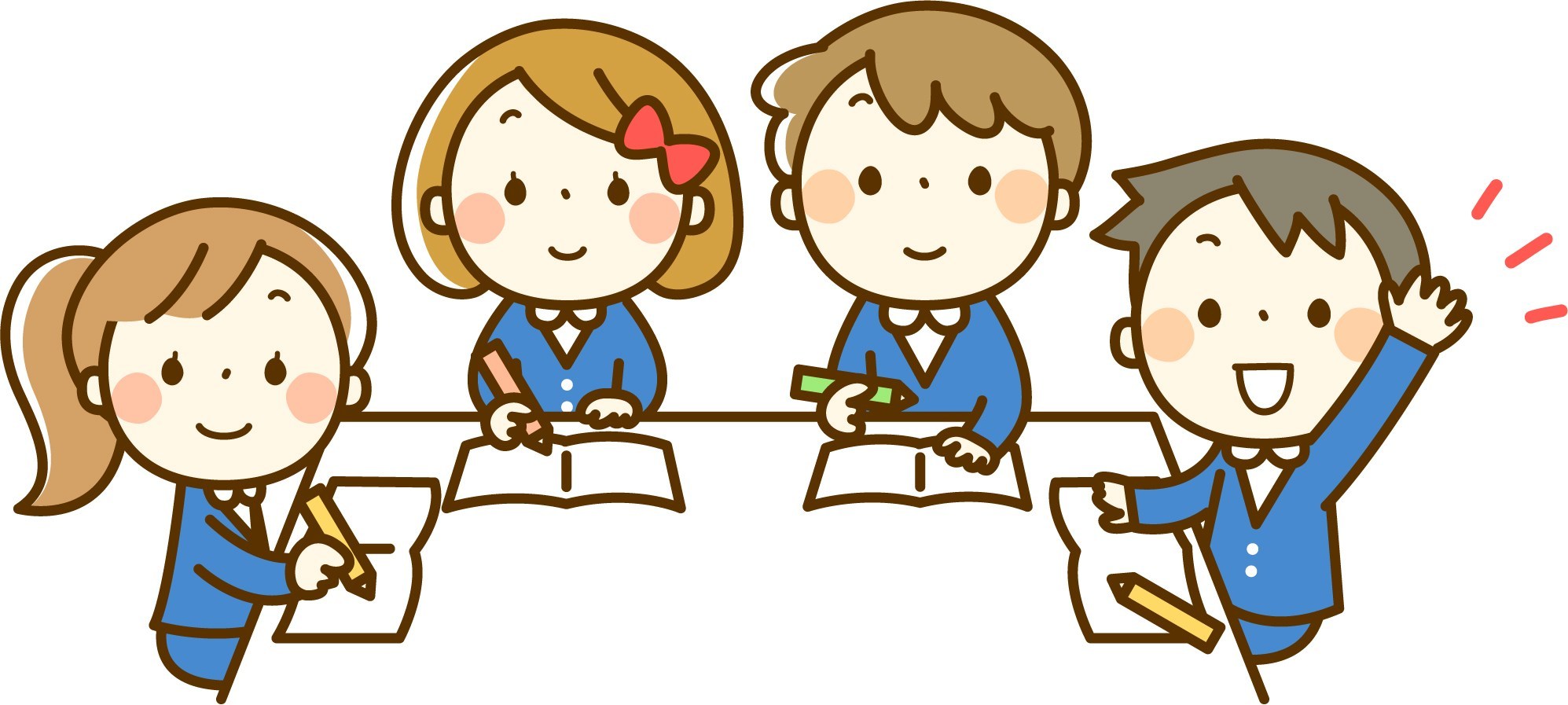 Củng cố
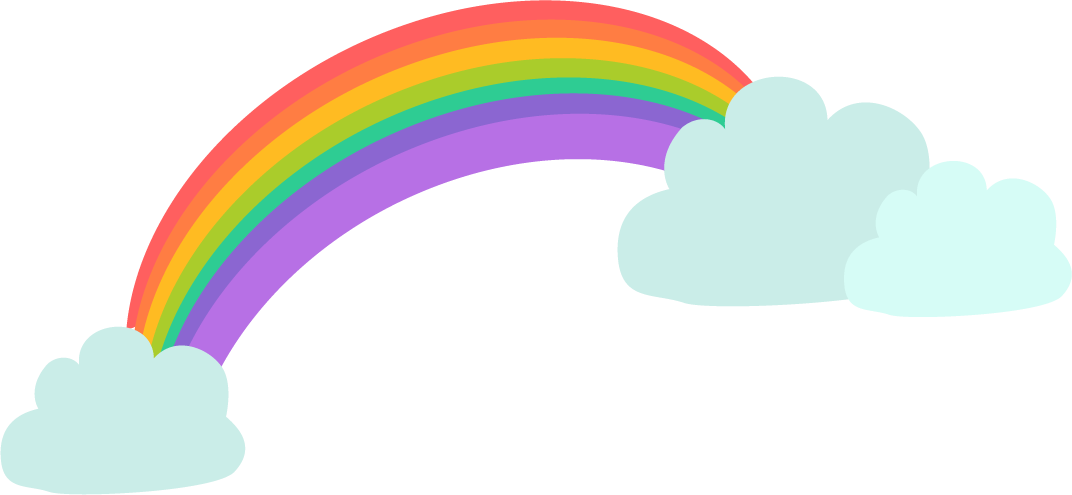 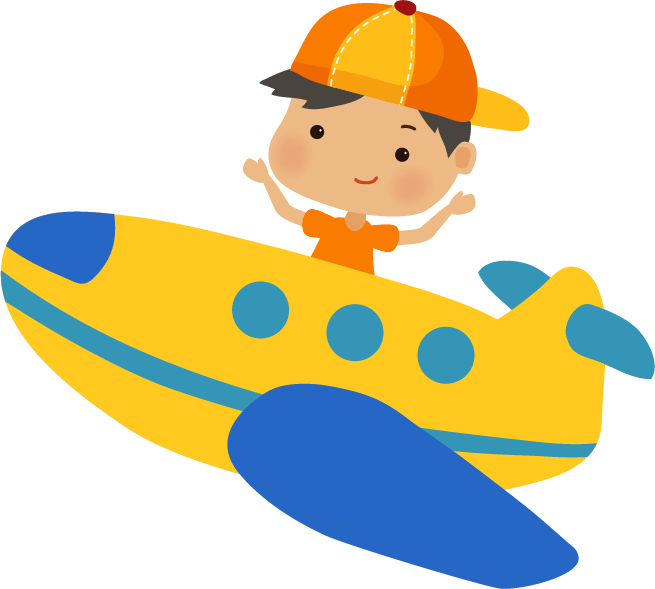 Tạm biệt và 
hẹn gặp lại!
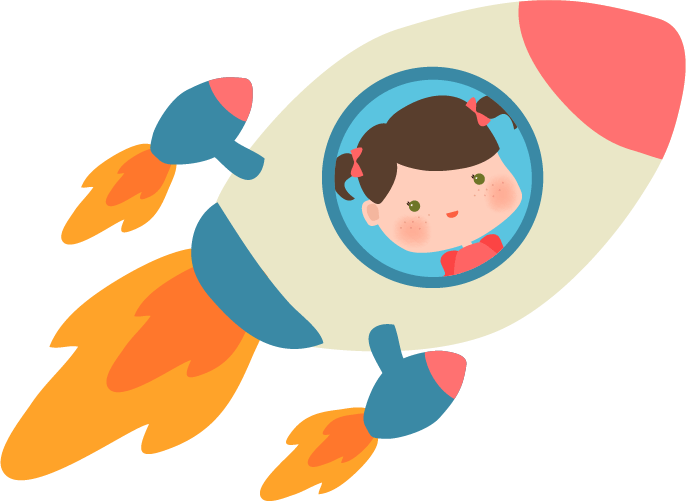 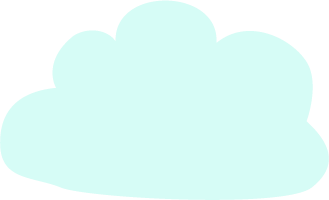 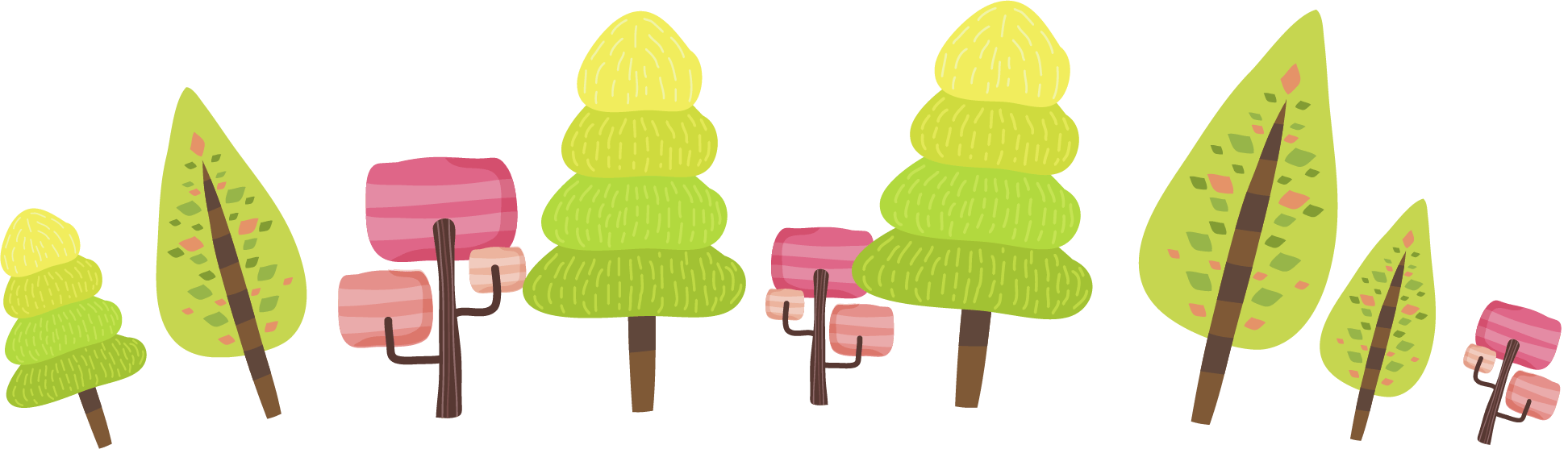 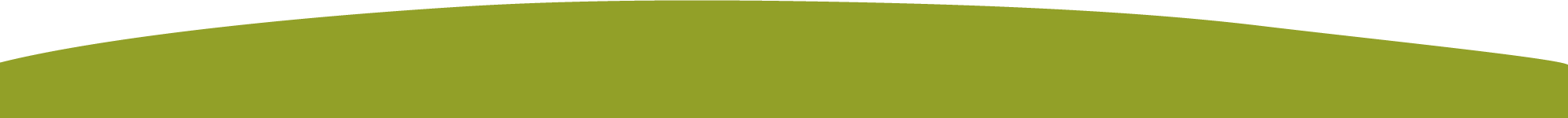